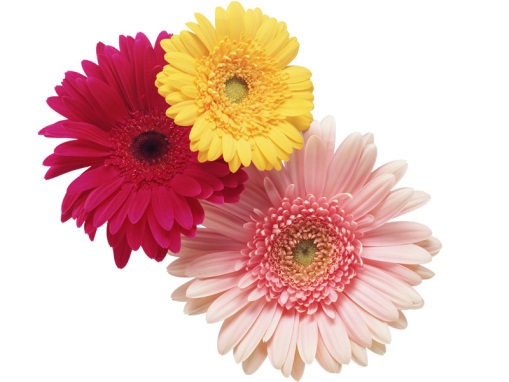 Тема: Растения
«Поле чудес»
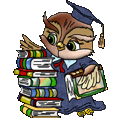 Автор: Генслер Наталья Владимировна
Воспитатель КПП
Воскресеновской средней школы
Костанайского района
Синий мундир, белая подкладка,В середине - сладко.
С
И
А
Л
В
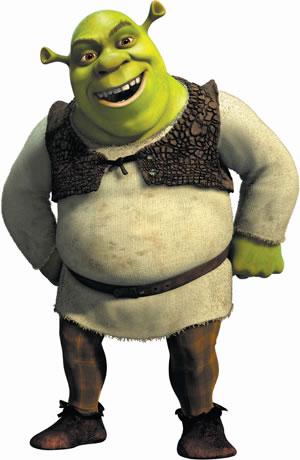 I Тур
Следующий
тур
Щёки розовы, нос белый,В темноте сижу целый день.А рубашка зелена,Вся на солнышке она.
Р
С
Е
Д
И
К
А
II Тур
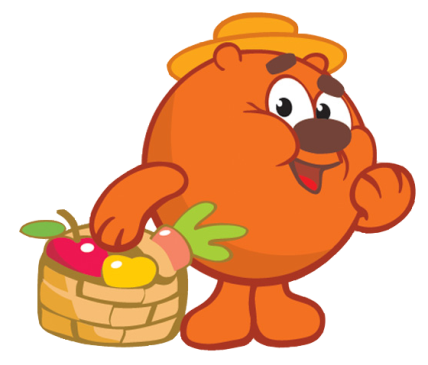 Следующий
тур
Белая корзинка,Золотое донце.В ней лежит росинкаИ сверкает солнце.
Р
Ш
О
М
А
К
А
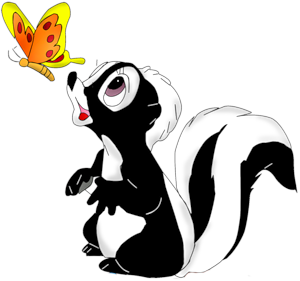 IIIТур
Следующий
тур
Стоит Алена,Платок зеленый,Тонкий стан,Белый сарафан.
Е
З
А
Р
Ё
Б
ФИНАЛ
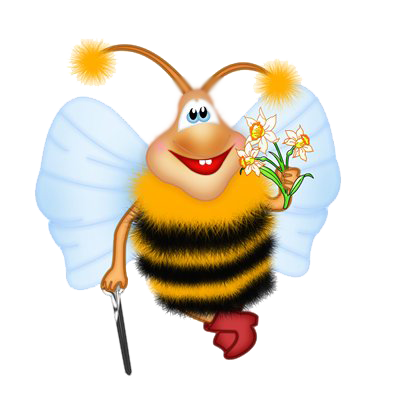 выход